Equations with
SEPARABLE VARIABLES
Definition:
  

A differential equation of the form 
M(x) + N(y) = 0
Where,
  M(x) is a pure function of x
                       &
  N(y) is a pure function of y
 is called separable equation.
Question:
Find the general solution of each differential
equation and when initial conditions are given.
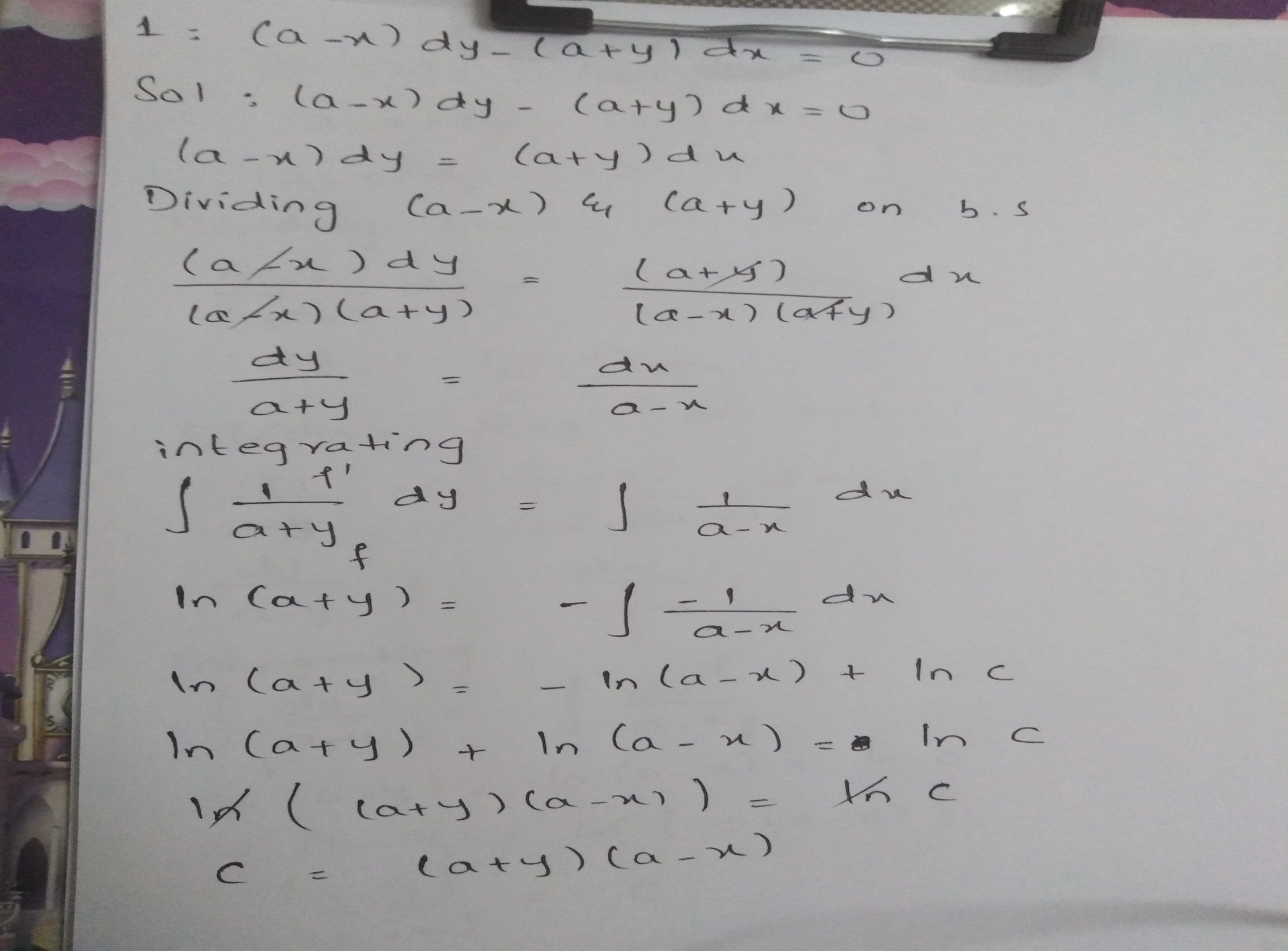 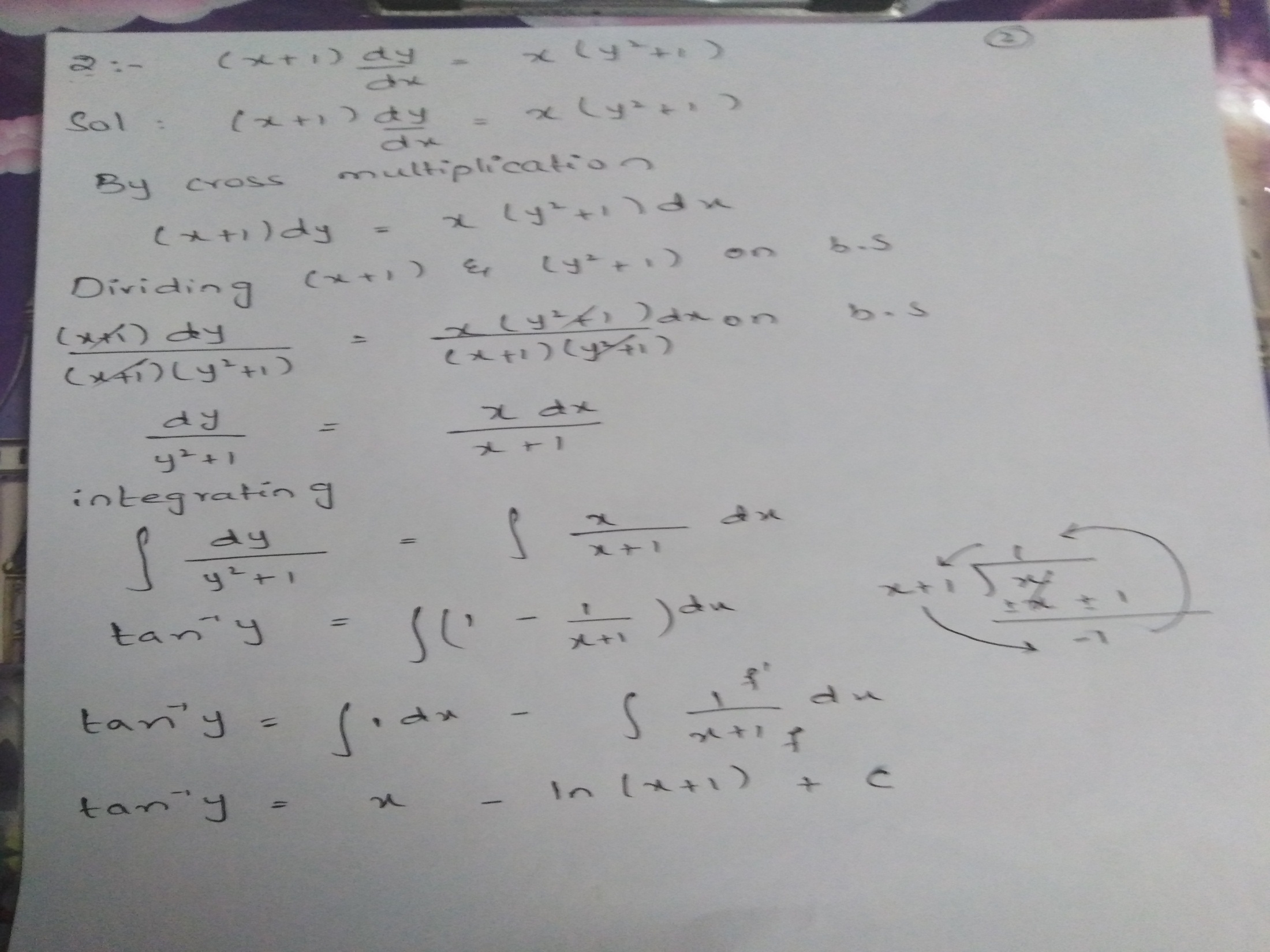 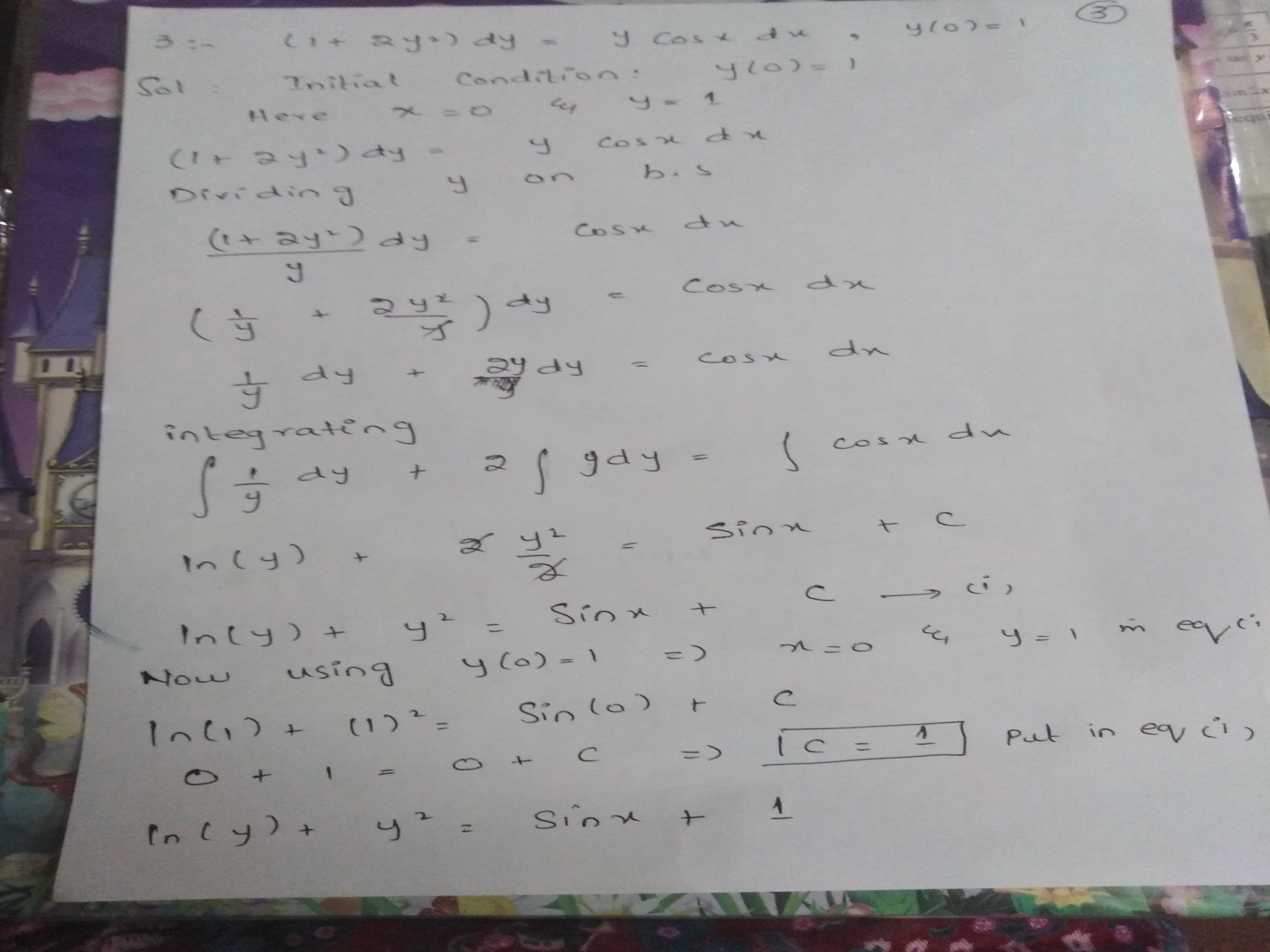 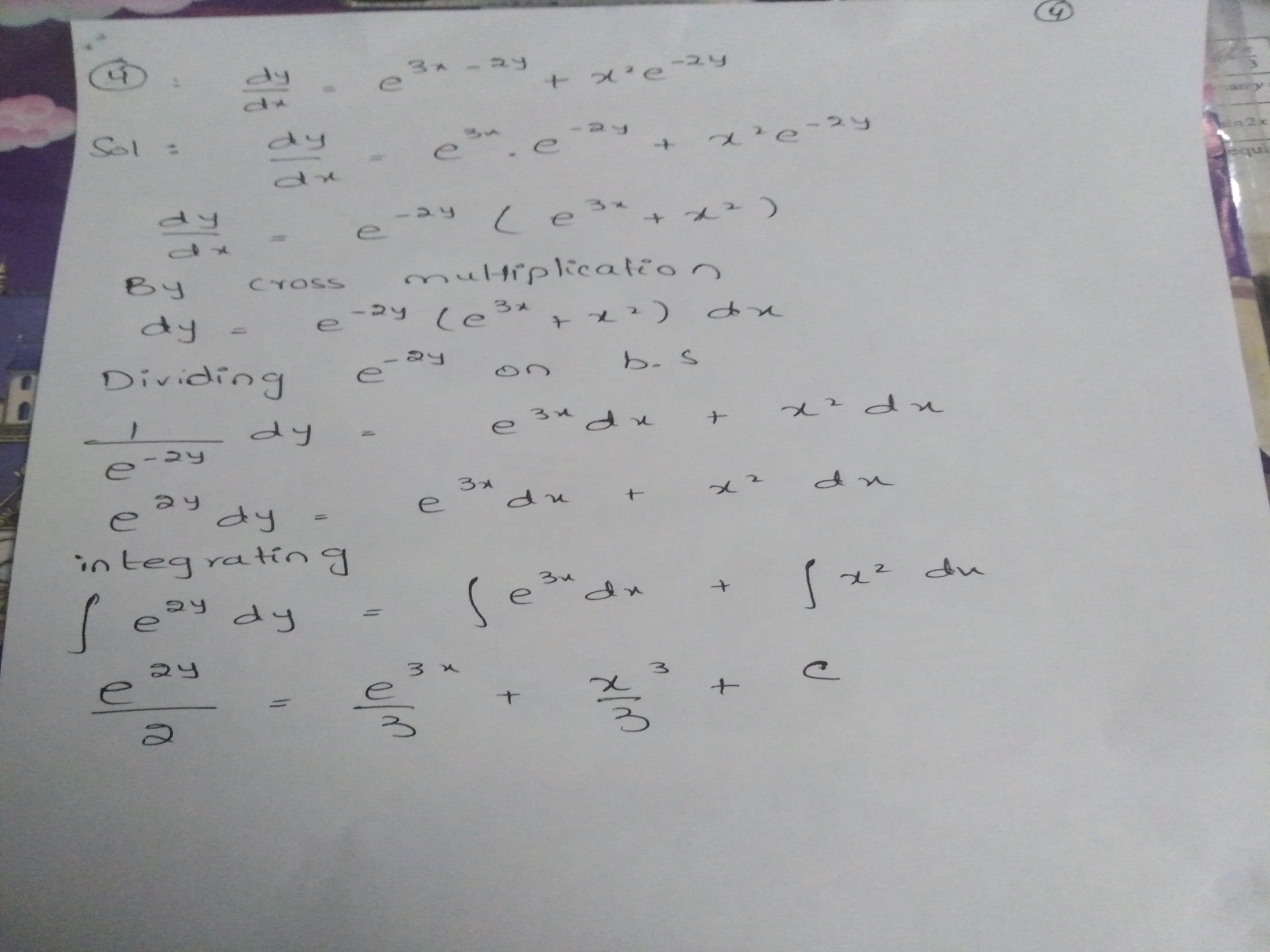 PRACTICE QUESTIONS
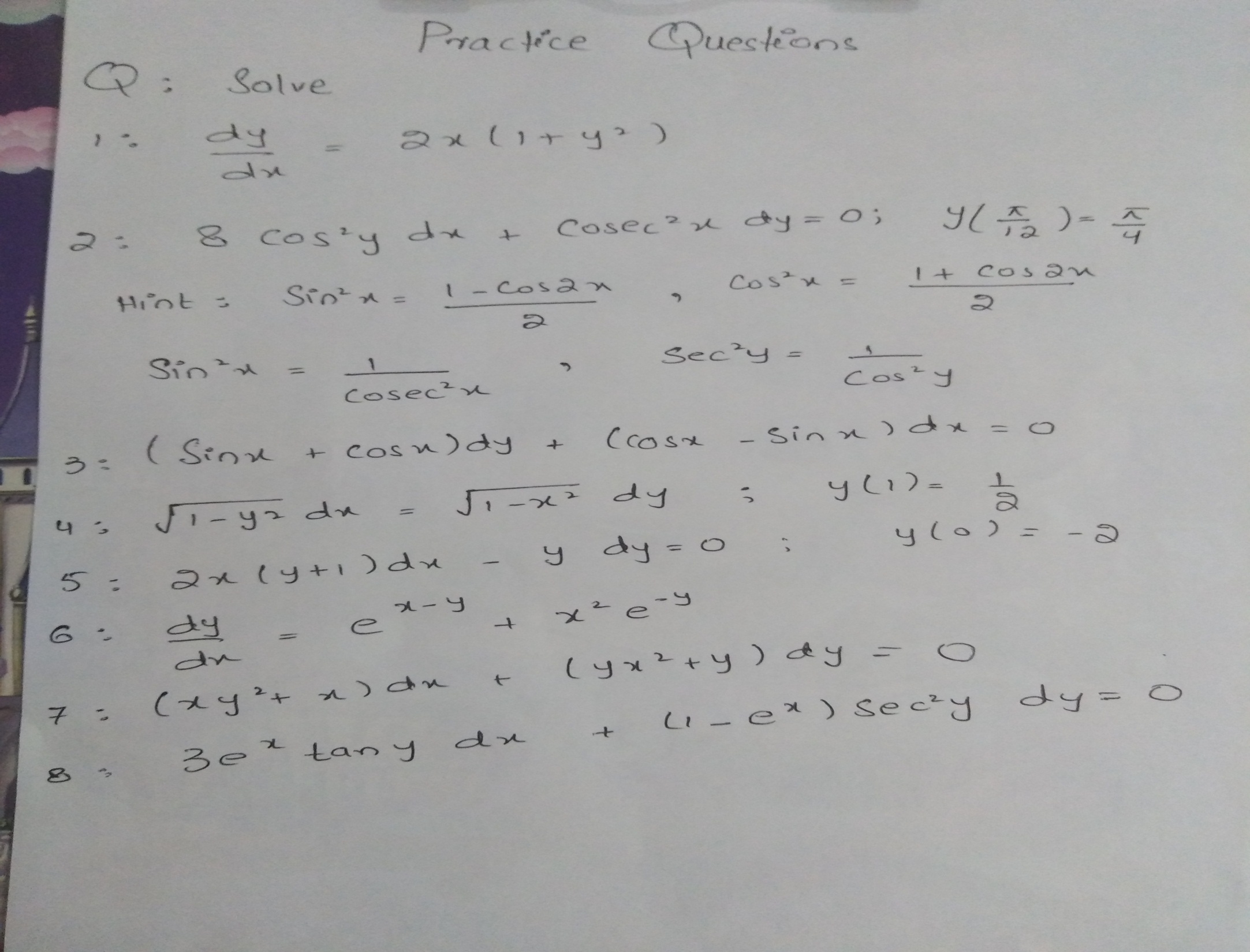